Oecumenisch Citypastoraat
en
HUISKAMER
van de buurt
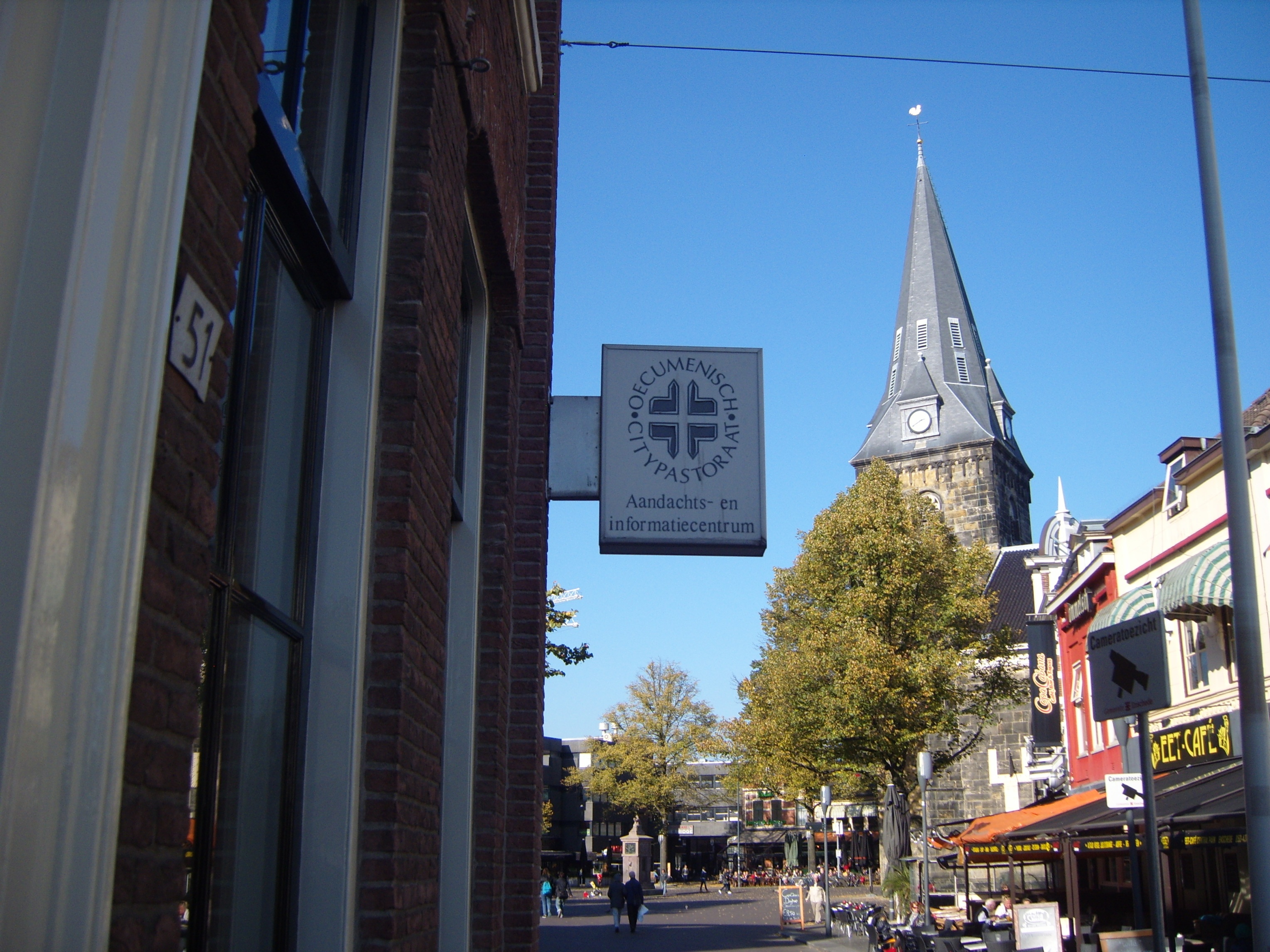 Centraal in Enschede
2
De deur die voor iedereen open staat:
3
Zo kom je binnen.
4
In de “hal” het mededelingenbord en de gedenkplek
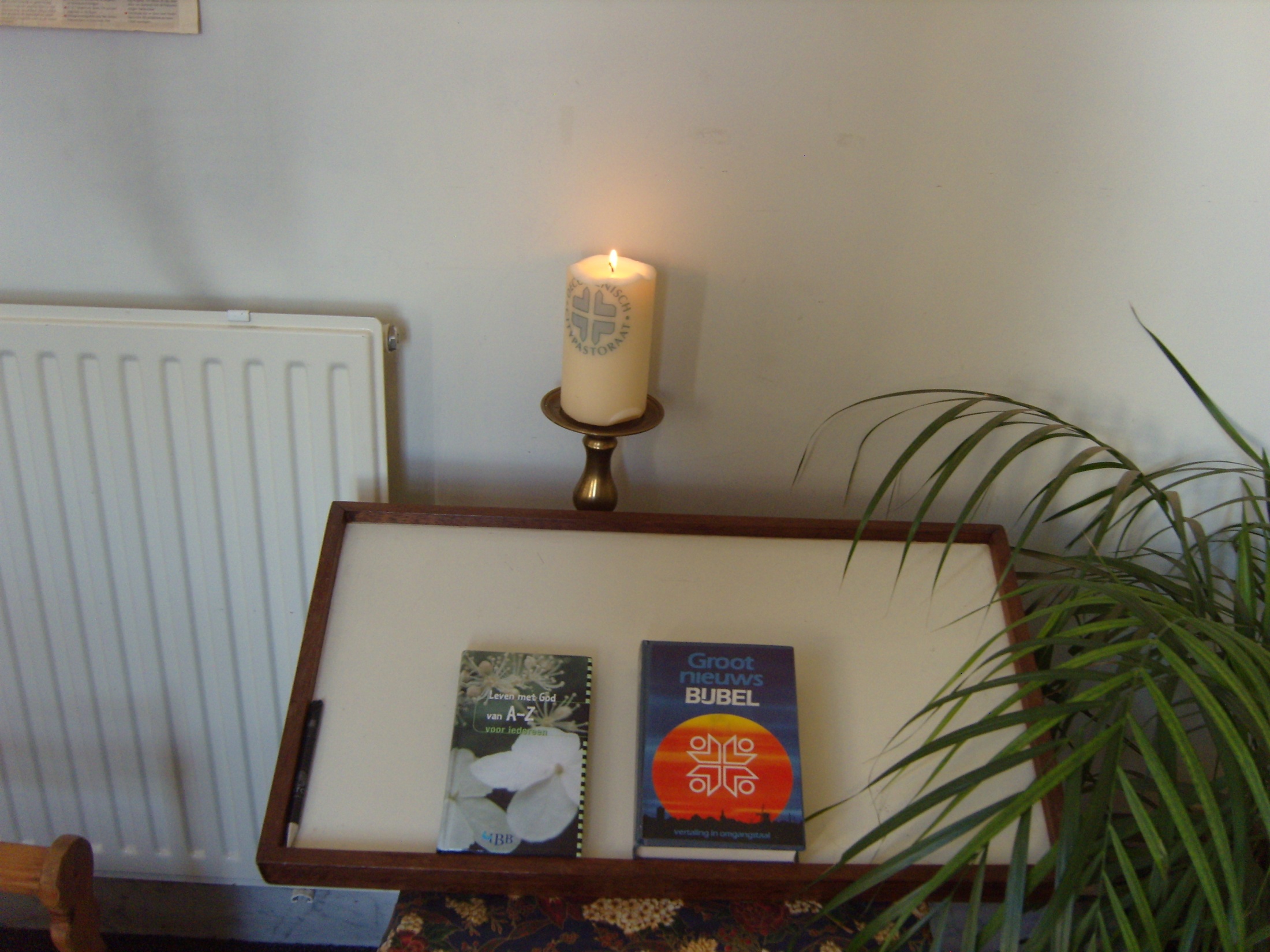 5
De bezoekersruimte op een rustig moment.
Aantallen bezoeken gegroeid naar meer dan 5000 per jaar ; 
ongeveer 400 verschillende mensen worden  
gastvrij ontvangen door ± 40 vrijwilligers en een professionele kracht.
6
GASTEN
7
Kantoor: hier is de pastor beschikbaar voor gesprekken en houden de vrijwilligers het logboek bij.
8
VRIJWILLIGERS
9
Tafel voor vergaderingen en persoonlijke gesprekken.
10
Aan dezelfde tafel op donderdag: “dotpainten”
11
dotpainten = je leven in beeld brengen
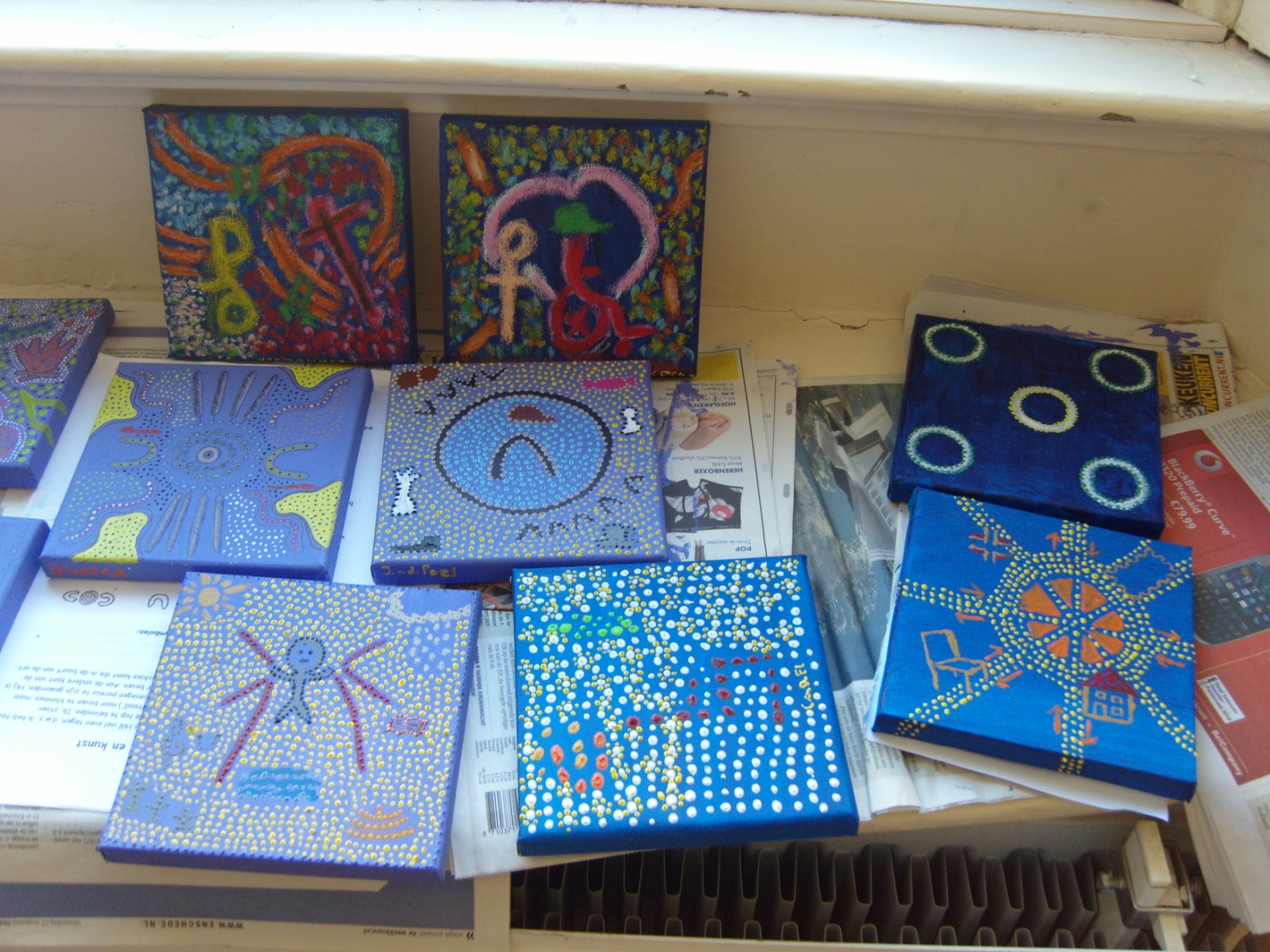 12
Vrijwilligers en / of  gasten  laten hun hobby’s zien;hier: zelfgemaakte kaarten en stripfiguren
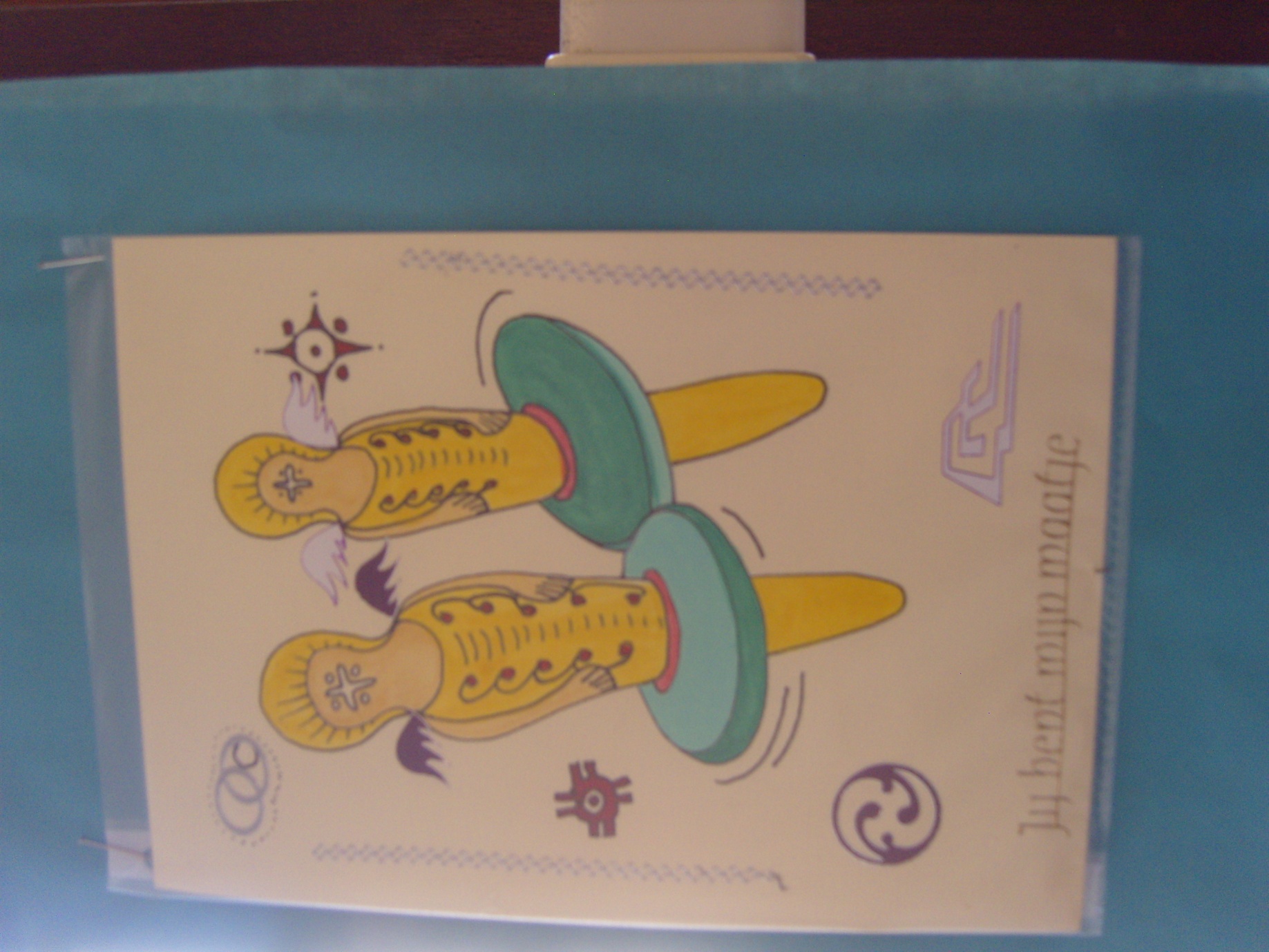 13
Stiltehoek,passend bij de tijd van het jaar.
14
VRIENDEN
Het Citypastoraat is 
	naast de ondersteuning door de kerken afhankelijk van giften van mensen die het een warm hart toedragen. 
Deze ‘Vrienden van het Citypastoraat'
	ontvangen enkele  keren per jaar een Nieuwsbrief.
15
NIEUWSBRIEF
geeft informatie over de situatie bij het Citypastoraat. 
	Vrienden ontvangen de papieren  versie. 
	
	De inhoud is ook te vinden op
www.citypastoraatenschede.nl/nieuwsbrief
16
Oecumenisch Citypastoraat Enschede
=
Inloophuis
Huiskamer van de buurt
Ontmoetingsplek
Ruimte voor activiteiten en bezinning

Kortom: 
het OCP is een zegen voor de stad!
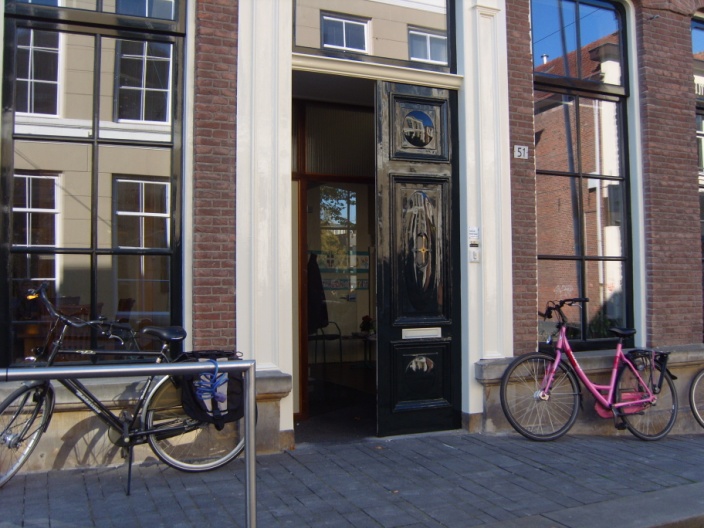 17
********************************************
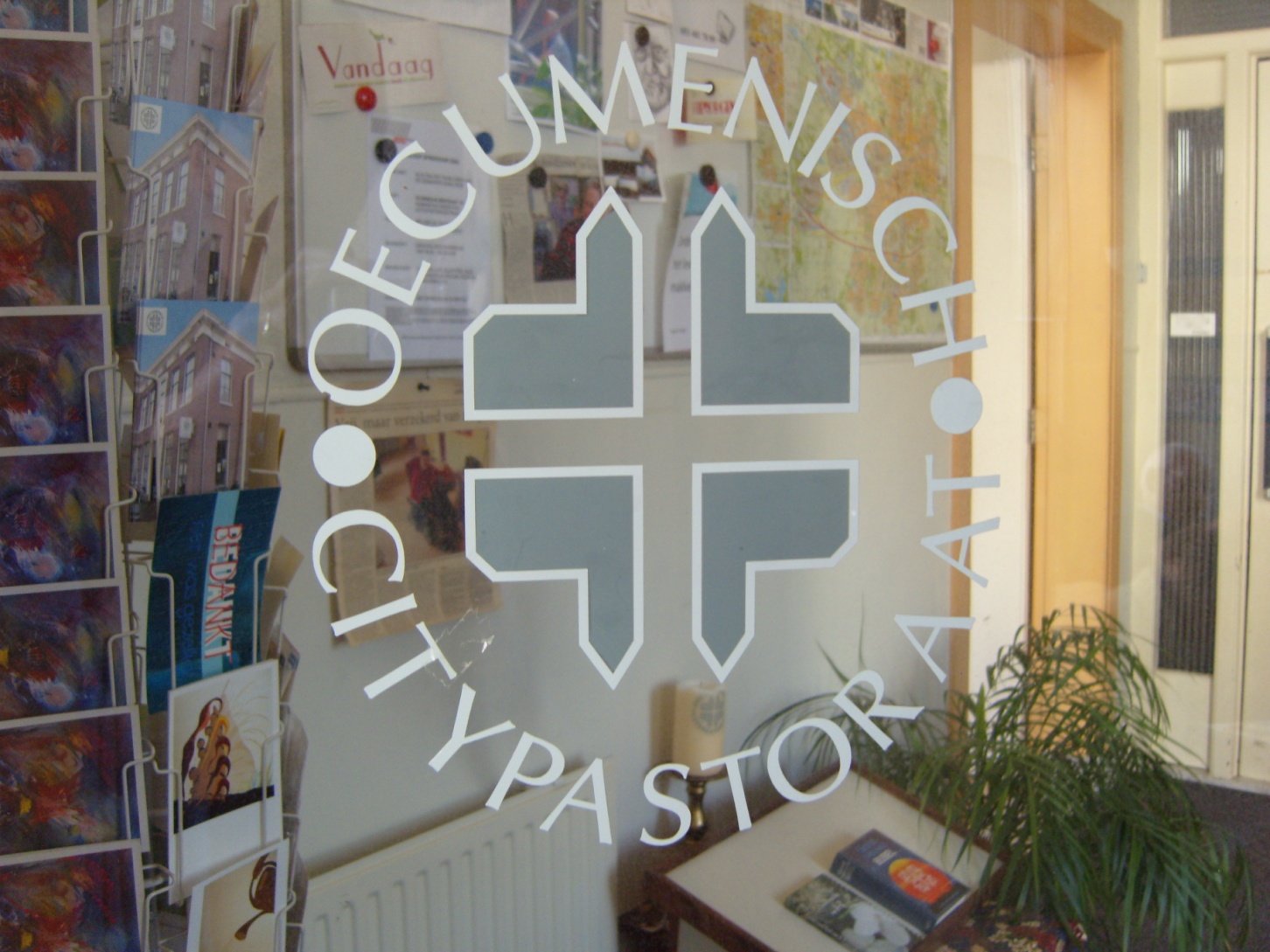 Dank voor uw aandacht!
Stichting Oecumenisch Citypastoraat
Langestraat 51, 7511 HB Enschede
Telefoon: 053 – 430 6 1 90
Bank: NL 131 INGB 0664817416
K.v.K.: 410.30801
ANBI-nr. 50773
18